MARINE CORPS ENLISTEDRANK STRUCTURE
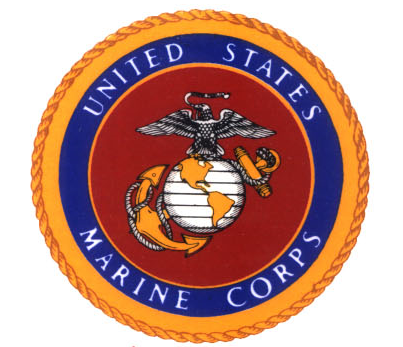 E-1 PRIVATE
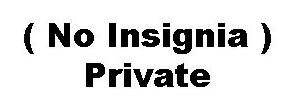 WEARS NOTHING
E-2 PRIVATE FIRST CLASS
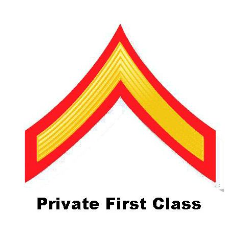 1 STRIPE UP
E-3 LANCE CORPORAL
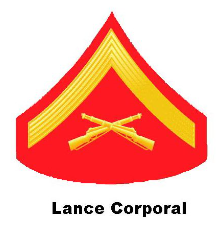 1 STRIPE UP 
CROSSED RIFLES
E-4 CORPORAL
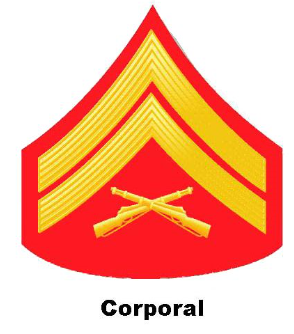 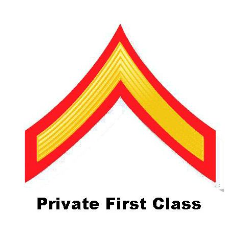 2 STRIPES UP
CROSSED RIFLES
E-5 SERGEANT
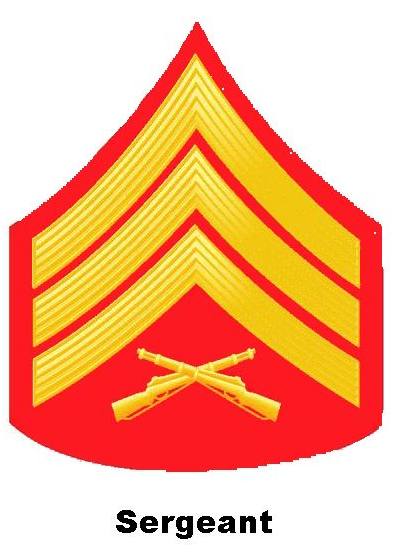 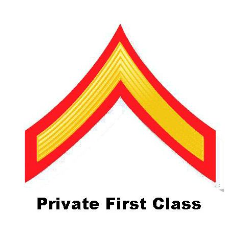 3 STRIPES UP
CROSSED RIFLES
E-6 STAFF SERGEANT
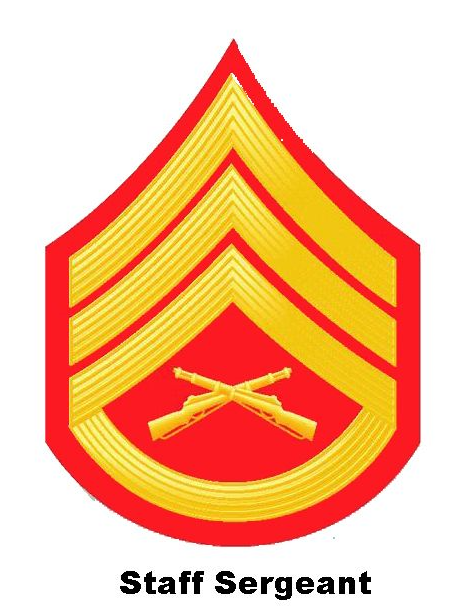 3 STRIPES UP 1 STRIPE DOWN
CROSSED RIFLES
E-7 GUNNERY SERGEANT
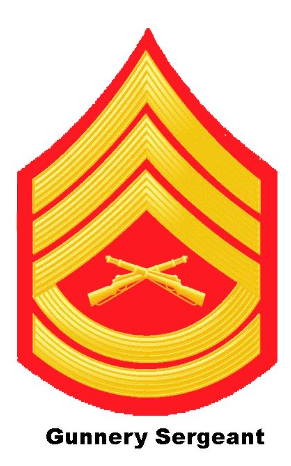 3 STRIPES UP 2 STRIPES DOWN
CROSSED RIFLES
E-8 MASTER SERGEANT
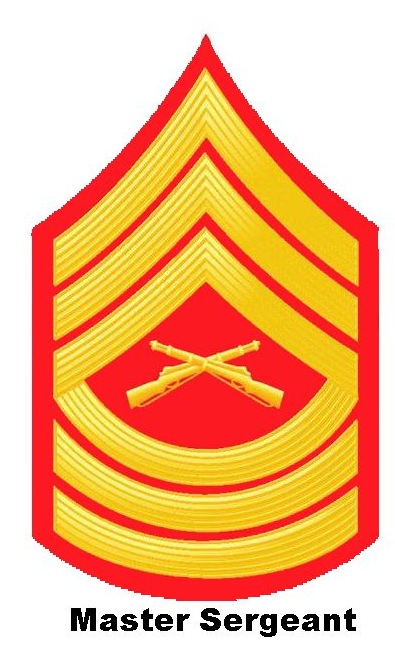 3 STRIPES UP 3 STRIPES DOWN
CROSSED RIFLES
E-8 1ST SERGEANT
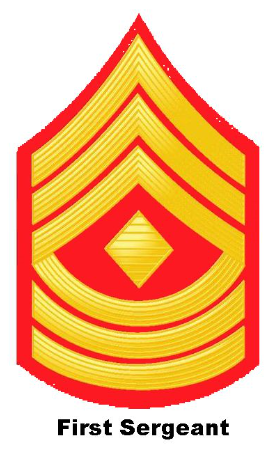 3 STRIPES UP 3 STRIPES DOWN
DIAMOND IN THE CENTER
E-9 MASTER GUNNERY SERGEANT
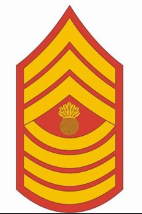 3 STRIPES UP 4 STRIPES DOWN
BURSTING BOMB IN THE CENTER
E-9 SERGEANT MAJOR IN THE MARINE CORPS
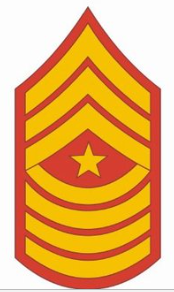 3 STRIPES UP 4 STRIPES DOWN
STAR IN THE CENTER
E-9 SERGEANT MAJOR OF THE MARINE CORPS
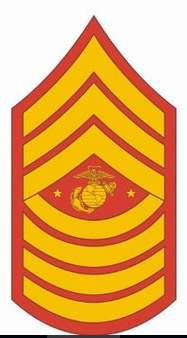 3 STRIPES UP 4 STRIPES DOWN
EAGLE GLOBE & ANCHOR FLANKED BY 2 STARS
NAVY ENLISTED RANK STRUCTURE
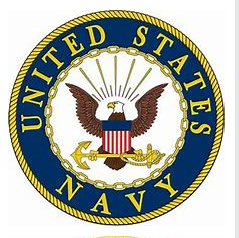 E-1 SEAMAN RECRUIT
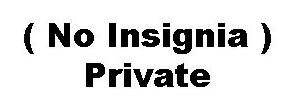 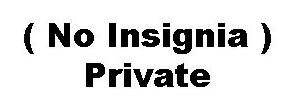 WEARS NOTHING
E-2 SEAMAN APPRENTICE
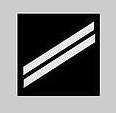 2 DIAGONAL STRIPES
E-3 SEAMAN
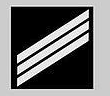 3 DIAGONAL STRIPES
E-4 PETTY OFFICER 3RD CLASS
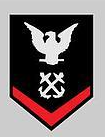 EAGLE PERCHED OVER 1 CHEVRON
E-5 PETTY OFFICER 2ND CLASS
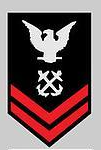 EAGLE PERCHED OVER 2 CHEVRONS
E-6 PETTY OFFICER 1ST CLASS
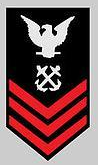 EAGLE PERCHED OVER 3 CHEVRONS
E-7 CHIEF PETTY OFFICER
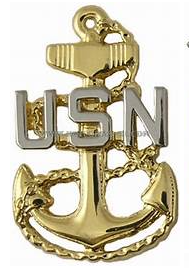 FOULED ANCHOR FLANKED BY USN
E-8 SENIOR CHIEF PETTY OFFICER
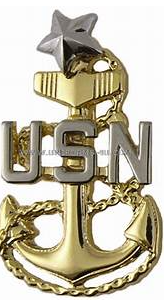 FOULED ANCHOR FLANKED BY USN WITH 1 STAR
E-9 MASTER CHIEF PETTY OFFICER IN THE NAVY
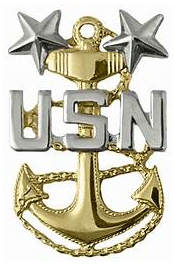 FOULED ANCHOR FLANKED BY USN WITH 2 STARS
E-9 MASTER CHIEF PETTY OFFICER OF THE NAVY
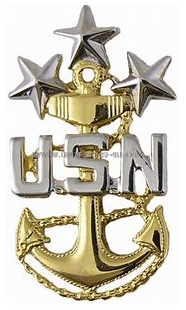 FOULED ANCHOR FLANKED BY USN WITH 3 STARS